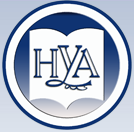 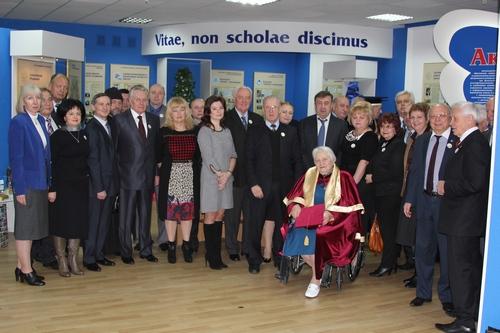 История – времен связующая нить,
а музей – это хранилище истории.
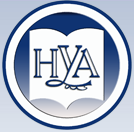 Музей - это средство воспитания, образования и самообразования человека.
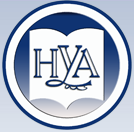 Цель создания музея - дать целостное представление об академии, как о самом молодом, инновационном высшем учебном заведении в Харькове, о ее прошлом, настоящем и будущем, о результатах эксперимента по становлению уникального учебно - научного комплекса непрерывного образования, о людях, обеспечивших ее высокий имидж и признание.
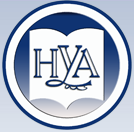 Миссия музея - не прославление отдельных личностей, событий или фактов, а показ сложного, зачастую противоречивого процесса, утверждение истины, что Дорогу осилит идущий...
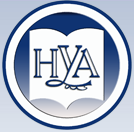 Функции музея:

Обеспечение сбора, комплектования, изучения, сохранения и популяризации ценностей, документов и артефактов, освещающих деятельность НУА вчера, сегодня, завтра.

Функция образования и воспитания.

Функция профессиональной ориентации, совершенствования культурно - образовательной среды нашего учебного заведения, утверждения его достоинств, достижений и преимуществ, раскрытия его уникальности и перспективности в глазах общественности.
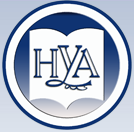 Методологические подходы:

- гуманистический;
- культурологический;
- деятельностный;
- информационный;
- коммуникативный;
- личностно ориентированный;
- практико-ориентированный;
- ценностный.
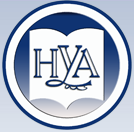 Основные направления деятельности 
Музея истории НУА:

- постоянное совершенствование и обновление экспозиции;

- подготовка текстов экскурсий и разработка методических указаний по их проведению, формирование отряда экскурсоводов;

- упорядочивание фондов;

- обеспечение обратной связи с посетителями музея, с музеями других вузов города;

- участие в создании книг, альбомов. летописи и др.
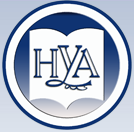 Музей истории НУА в 2010 г. был удостоен 
почетного звания «образцовый».

Он входит в пятерку лучших 
вузовских музеев города.
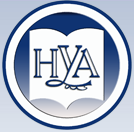 Недостатки, проблемы, недоработки:

1. Крайне слабое использование в работе музея интернет-пространтсва, музыкального, звукового и сенсорного сопровождения, видеозала.

2. Недостаточно целенаправленно и эффективно осуществляются контакты с ЦНГИ, с архивом Академии, Центром планирования карьеры, ЛПВШ, общественными организациями НУА.

3. Не носят системного характера встречи с интересными людьми, ветеранами образования, не организуются чествования в связи с юбилеями, вечера памяти, посвященные выдающимся людям Академии.
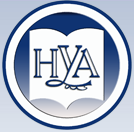 4. Ухудшилась работа с фондами, в частности с пополнением и оформлением персоналий.

5. Практически отсутствует стратегическое планирование работы музея, в частности, по обновлению экспозиции. Нет системы в организации передвижных, тематических, художественных выставок.

6. Не ведется работа с финансовыми донорами.

7. Не проводится изучение собственной аудитории музея.